Paul Eluard
Emmy Lesœur et Margaux Fouache
Sommaire :
Un poète
Ses œuvres 
Une œuvre 
Un mouvement littéraire
I. Un poète
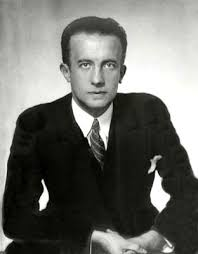 1895 - 1952
Eugène Émile Paul Grindel
Santé fragile 
Noms de plume : Didier Desroches / Brun
A connu la guerre, touche le front 
				=> idées pacifistes
II. Ses œuvres
+ de 100 recueils de poésies 
Liberté, Derniers poèmes d’amour, Les mains libres, Poésie interrompue
Poète engagé
Aspirations humanistes et révolutionnaires
III. Une œuvre
« Capitale de la Douleur »

3 sections : « Répétitions », « Mourir de ne pas mourir », « Nouveaux poèmes »
102 poèmes 
Thèmes différents : amour, rêve, automatisme…
L’amoureuse 
(« Capitale de la Douleur »)
 
							Elle est debout sur mes paupières
							Et ses cheveux sont dans les miens 
							Elle a la forme de mes mains
							Elle a la couleur de mes yeux
							Elle s’engloutit dans mon ombre
							Comme une pierre sur le ciel

							Elle a toujours les yeux ouverts
							Et ne me laisse pas dormir
							Ses rêves en pleine lumière
							Font s’évaporer les soleils
							Me font rire, pleurer et rire
							Parler sans avoir rien à dire
IV. Un mouvement littéraire
Pilier du surréaliste 
Lutte contre les révolutions 
Membre du comité national des écrivains : Résistance littéraire
Dadaïsme
Surréalisme
Nos sources utilisées :
http://www.bacdefrancais.net/bioeluard.htm
http://pierre.campion2.free.fr/smeitinger_eluard.htm
http://www.poetica.fr/categories/paul-eluard/
http://www.le-dadaisme.com/
https://www.etudes-litteraires.com/surrealisme.php